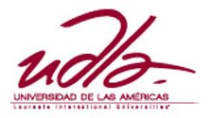 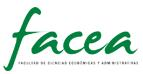 NORMAS APA PARA TRABAJOS DE TITULACIÓN
FEBRERO DE 2016
NORMAS APA
TRATAMIENTO DE TABLAS Y FIGURAS






CITACIÓN Y REFERENCIAS
NORMAS APA
TABLAS
TABLAS
Por lo general las tablas muestran valores numéricos o información textual. Casi siempre se caracterizan por una estructura conformada por filas y columnas. Cualquier tipo de ilustración que no sea tabla se denomina figura. (APA, 2010, p. 127)

Tomado de: Tablas y figuras. Coordinación de Investigación Facultad de Formación General
TRATAMIENTO DE TABLAS
Se debe usar “Tabla” y no Cuadro
El número y nombre de la Tabla van arriba de la misma y no abajo
El origen de la información va bajo la Tabla después de “Tomado de:” o “Adaptado de:”. No se usa “Fuente”
Si la información es tomada textualmente, de un origen específico, se cita: Tomado de: Banco Central, 2015
Si la tabla ha sido modificada o adaptada, se cita: Adaptado de: Banco Central, 2015
Si la Tabla es elaboración del autor, no se coloca nada. No se usa “Elaborado por: Autor (o nombre de autor)”.
TRATAMIENTO DE TABLASForma Correcta
Tabla No 1: Exportaciones de Bienes (Miles de Dólares FOB)
2011 a 2015
Tomado de: Banco Central del Ecuador
TRATAMIENTO DE TABLASForma Incorrecta
Cuadro No 1: Exportaciones de Bienes (Miles de Dólares FOB)
2011 a 2015
Fuente: Banco Central del Ecuador
TRATAMIENTO DE TABLASForma Incorrecta
Cuadro No 1: Exportaciones de Bienes (Miles de Dólares FOB)
2011 a 2015
Fuente: Banco Central del Ecuador
RECOMENDACIONES PARA USO DE TABLAS
Utilice información concisa

De fácil interpretación

Si hay muy poca información en la tabla, mejor incorpore al texto
No use líneas verticales
Ingrese notas en la parte inferior para aclarar información

Tomado de: Tablas y Figuras. Coordinación de Investigación Facultad de Formación General
FIGURAS
TRATAMIENTO DE FIGURAS
Todo lo que no es tabla o texto es “Figura”. No existen otras denominaciones como “Imagen”, “Ilustración”, “Foto”, etc. Son figuras las gráficas, los mapas, los planos, las imágenes, las ilustraciones, las fotos etc.
El número y nombre de la Figura van bajo la misma y no encima
El origen de la información va bajo el nombre y número de la Figura después de “Tomado de:” o “Adaptado de:”. No se usa “Fuente”.
Si la Figura es elaboración del autor, no se coloca nada. No se usa “Elaborado por: Autor (o nombre de autor)”.
TRATAMIENTO DE FIGURASForma Correcta
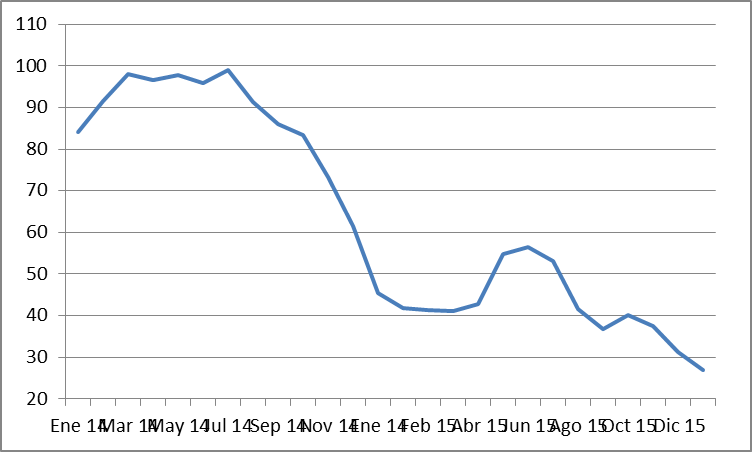 Figura No 1: Precio del Barril de Petróleo Ecuatoriano  (US$ por Barril)
Enero 2014 – Diciembre 2015
Tomado de: Banco Central del Ecuador
TRATAMIENTO DE FIGURASForma Incorrecta
Figura No 1: Precio del Barril de Petróleo Ecuatoriano  (US$ por Barril)
Enero 2014 – Diciembre 2015
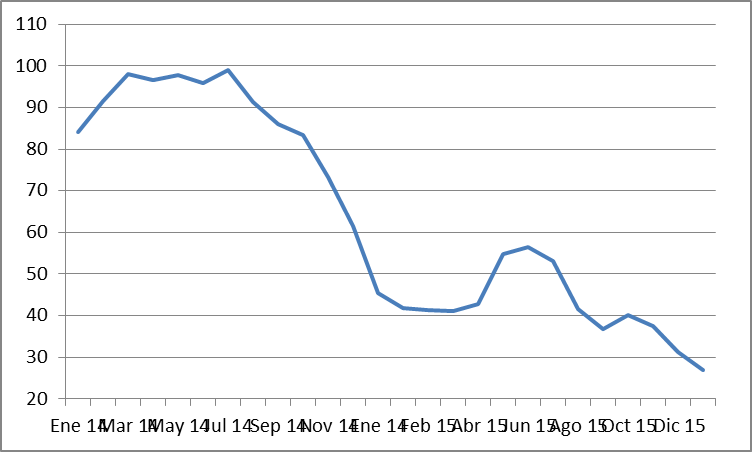 Fuente: Banco Central del Ecuador
TRATAMIENTO DE FIGURASForma Incorrecta
Gráfico No 1: Precio del Barril de Petróleo Ecuatoriano  (US$ por Barril)
Enero 2014 – Diciembre 2015
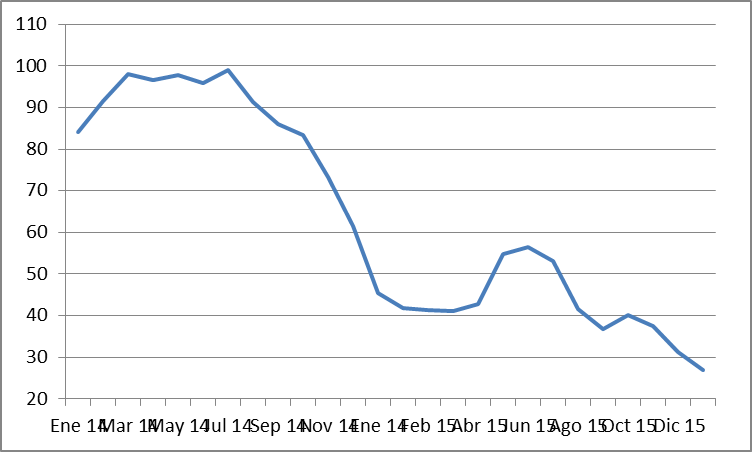 Fuente: Banco Central del Ecuador
RECOMENDACIONES PARA USO DE FIGURAS
Una buena figura
No duplica el texto, lo enriquece

Comunica hechos importantes

Es de fácil lectura

Mantienen el mismo estilo con otras figuras del texto

Tomado de: Tablas y Figuras. Coordinación de Investigación Facultad de Formación General
CITACIÓN Y REFERENCIAS
CITACIÓN
Tomado de: Citación y Referencias APA. Coordinación de Investigación Facultad de Formación General
En el proceso de redacción es importante contextualizar su contribución citando a los autores utilizados en su trabajo (APA, 2010).
CITACIÓN
APA es uno de los tantos estilos de citación utilizados en el mundo científico.
Entre los más comunes encontramos:
ISO 
MLA
Vancouver
 Chicago
ABNT
Cada sistema adopta normas particulares tanto para citación en texto como para el listado de referencias.

Tomado de: Citación y Referencias APA. Coordinación de Investigación Facultad de Formación General
CITACIÓN
El uso del estilo APA se populariza debido a que es un
sistema amigable para el lector e introduce en el
texto:


Autor, año


Lo que facilita que el lector continúe con su lectura asociando la idea citada con el autor a quien pertenece.

Tomado de:Citación y Referencias APA. Coordinación de Investigación Facultad de Formación General
EJEMPLOS DE CITACIÓN
Ejemplo 1
En el país el alto nivel de gasto público, en particular en el 2015, es una de las principales causas de la recesión. (Albornoz, 2016)
Ejemplo 2
Siete años después que, en 2008, se desatara la crisis financiera mundial, según la ONU, la tasa de crecimiento promedio de los países desarrollados ha disminuido en un 54 % (Stiglitz y Rashid, 2016)
CITACIÓN
¿Cuándo citar?
El Manual de Publicaciones APA (2010, p.
169) indica que se deben citar las obras de aquellos cuyas ideas, teorías o
investigaciones han sido utilizadas directamente en su trabajo, ya sea de manera textual (citas cortas y largas) o utilizando el parafraseo.
Tomado de: Tablas y Figuras. Coordinación de Investigación Facultad de Formación General
CITACIÓN
¿Qué hacer para citar?
1. Realizar el registro completo de la fuente de información según el formato que corresponda
REFERENCIAS
RECUERDE: Si no se realiza la referencia primero, es posible que se pierda los datos completos de la fuente al final del trabajo
2. Incorporar el autor y el año dentro del texto a la idea que se utilizó
CITA EN TEXTO
Tomado de: Citación y Referencias APA. Coordinación de Investigación Facultad de Formación General
LISTADO DE REFERENCIAS
“Uno de los propósitos de listar las referencias es permitir a los lectores recuperar y utilizar las fuentes” (APA, 2010, p. 193).
Tomado de: Citación y Referencias APA. Coordinación de Investigación Facultad de Formación General
REFERENCIAS
Toda cita que se ingresó en el texto, debe contar con una referencia
Cada entrada contiene varios datos para identificar y recuperar las obras citadas
Se debe ingresar en orden alfabético las entradas en la lista de referencia
No se utilizan viñetas, guiones o numeración

Se utiliza sangría colgante
Los campos de información que se necesita, varían según el tipo de fuente
Cada campo de información se separa con un punto.
Tomado de: Citación y Referencias APA. Coordinación de Investigación Facultad de Formación General
EJEMPLO DE REFERENCIAS
1.-	Referencias de Libros

Blanchard, Olivier y Pérez Enri, Daniel. 	Macroeconomía. Teoría y 	Política 	Económica 	con 	aplicaciones 	a 	América 	Latina. 	Prentice 	Hall 	Primera 	Edición Abril 	2000. 	Cap. 4
Sangría francesa o colgante
EJEMPLO DE REFERENCIAS
2.-	Referencia de artículo de periódico

Albornoz Guarderas, Vicente. (21 de febrero de 2016). 	Demasiado gasto causa Recesión. El Comercio. 	Sección Opinión.  Recuperado de	http://www.elcomercio.com/opinion/gasto-causa-	recesion.html, en febrero de 2016.
EJEMPLO DE REFERENCIAS
3.-	Referencia de artículo de página web

Stiglitz, Joseph y Rashid Hamid. ¿Qué está frenando a la 	economía mundial?. Febrero de 2016 Recuperado 	de https://www.project-	syndicate.org/commentary/whats-holding-back-	the-global-economy-by-joseph-e--stiglitz-and-	hamid-rashid-2016-	02/spanish#w9S5rC5k4DFsykGH.99 en febrero de 	2016
EJEMPLO DE REFERENCIAS
3.-	Referencia de artículos de revista

Carrillo, Paul. Efectos Macroeconómicos de la Política 	Fiscal en Ecuador 1993 – 2009. Analítica. 9 (1), 	2015.

Camino, Rafael. Impulso a sectores comunitarios rurales, 	propuesta de modelo de gestión, caso Yanacocha - 	Nono. Valor Agregado. 4, 2015.
Volumen
Número
Tomado de: Citación y Referencias APA. Coordinación de Investigación Facultad de Formación General
EJEMPLO DE REFERENCIAS
4.-	Referencia de estadísticas para Tablas o Figuras.

Banco Central del Ecuador. Información estadística 	mensual No 1967 Recuperado de 	http://www.bce.fin.ec/index.php/component/k2/it	em/776 en febrero de 2016.
Tomado de: Citación y Referencias APA. Coordinación de Investigación Facultad de Formación General
OTRAS NORMAS DE PRESENTACIÓN
Existen otras normas de presentación que deben tomarse en cuenta, al momento elaborar el Trabajo de Titulación. Tales normas pueden encontrase en el siguiente link:


http://www.udla.edu.ec/wp-content/uploads/2016/08/Guia-General-de-Titulacion.pdf
REFERENCIAS
Asociación Americana de Psicología (APA). Manual de 	Publicaciones. Editorial El Manual Moderno. 	Tercera edición.
Chauvin, Diego. ¿Qué es la honestidad intelectual en 	trabajos escritos? Recuperado de  	https://prezi.com/kylo6cswbzzj/estilo-de-citas-	apa-3a-ed-en-espanol-6a-ed-en-ingles/
Coordinación de Investigación, Facultad de Formación 	General, Aula Virtual Universidad de Las 	Américas. Presentación Citación y Referencias. 	2015.
REFERENCIAS
Coordinación de Investigación, Facultad de Formación 	General, Aula Virtual Universidad de Las 	Américas. Presentación Tablas y Figuras. 2015.